Геосинтетические материалы «СТАБАРМ»
Презентация: Применение геосинтетических материалов при строительстве автомобильных дорог, железных дорог, промышленных объектов. Варианты применения материалов на примере реализованных  объектов строительства.
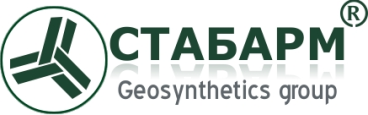 Продукция:
Двуосные плоские георешетки 
  Стабарм СД20, СД30, СД40
Георешетка (геосетка) «Стабарм СД» -
геосинтетический материал в виде
плоской, двуосноориентированной
георешетки с прямоугольной ячейкой,
специально разработан для усиления
несущих оснований дорожной одежды,
а также для строительства на слабых
грунтах и для применения в
конструкциях воспринимающих
высокие динамические или
статические нагрузки.
Двуосные георешетки 
(геосетки) обладают
высокой прочностью на разрыв как
продольном, так и в поперечном
направлении. Изготовлены из полипропилена.
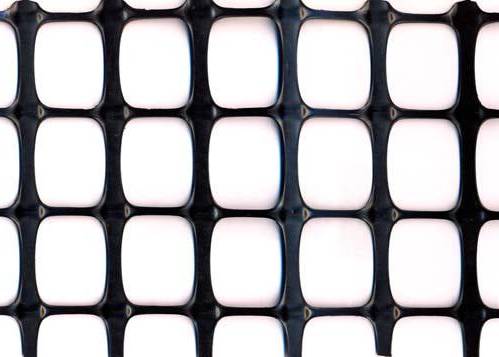 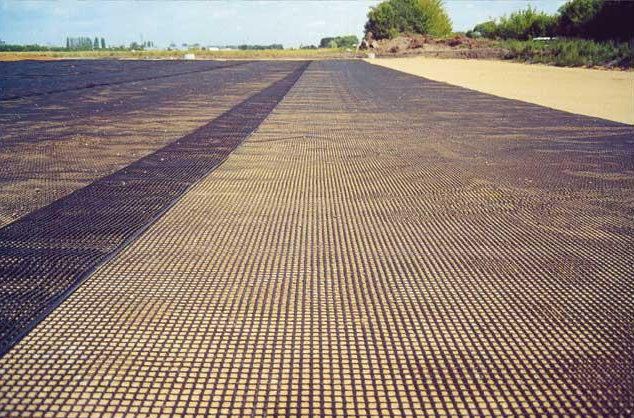 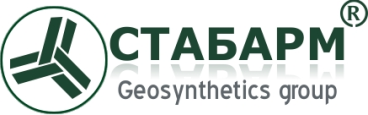 Продукция:
Объемные георешетки 
  Стабарм ГР
- объемная сотовая конструкция из полимерных или синтетических лент, скрепленных между собой в шахматном порядке. В рабочем состоянии образует модульную ячеистую конструкцию. Материал не подвержен гниению, воздействию кислот, щелочей. Срок службы георешетки не менее 50 лет. Материал поставляется в модулях, покрываемая площадь 10÷25 м², высота ячейки 50÷200 мм, диагональ ячейки 150÷400 мм, толщина стенки ленты 1,3÷2 мм, цвет материала черный, рабочий температурный диапазон −60º÷+60º С. Крепление георешетки происходит при помощи анкеров (анкера могут быть пластиковые или металлические) или железной арматуры
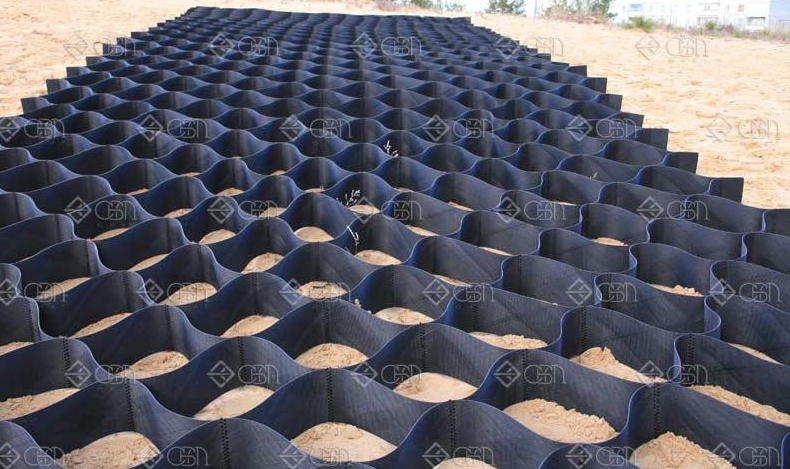 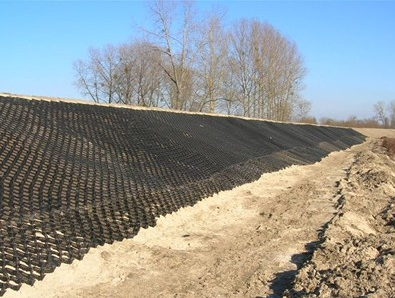 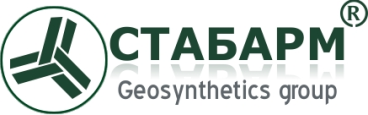 Продукция:
Георешетки одноосноориентированные (одноосные) «СТАБАРМ СО» применяются для устройства армогрунтовых конструкций. Материал представляет собой полиэтиленовые сетки с длинными узкими отверстиями , ориентированными в одном направлении для создания высокой прочности на растяжение.
Использование одноосных решеток «СТАБАРМ СО» наиболее эффективно при строительстве и эксплуатации объектов в местах с неблагоприятными гидрогеологическими условиями и в стесненных условиях.
Возведение подпорных стен, устоев мостов, крутых откосов, земляных дамб;
Возведение насыпей на слабых грунтах, восстановление оползневых склонов, контроль эрозии;
Инженерная обработка мест для захоронения отходов
Одноосные плоские георешетки
  Стабарм СО
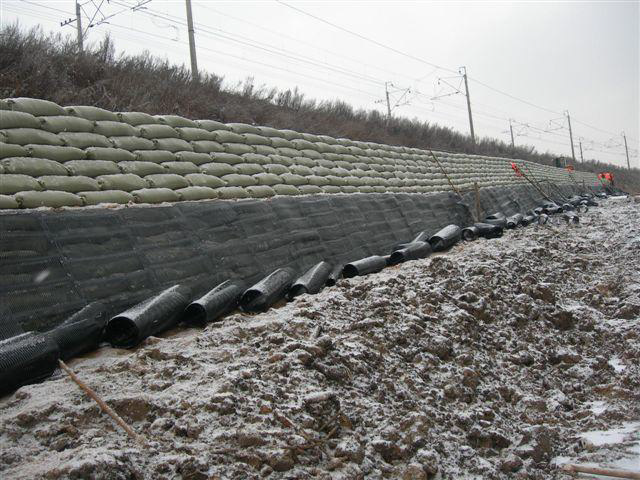 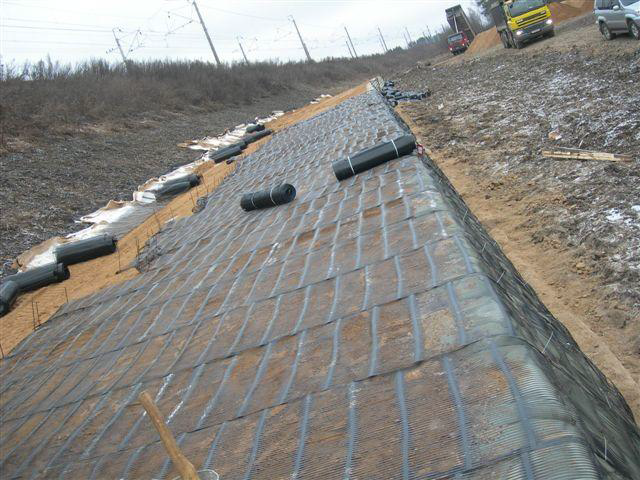 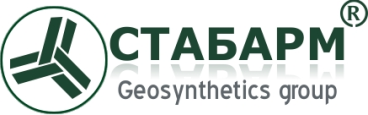 Продукция:
Высокоэффективная и экономичная альтернатива традиционным дренажным системам из щебня. Дренажный композит состоит из объемной геосетки «Стабарм ДГК» и прикрепленного с 2-х сторон фильтрующего нетканого материала
Наиболее целесообразные условия применения геодренажа «Стабарм ДГК»:
Участки с большим притоком воды в дренирующий слой (не более 0,007м3/сут на 1м² площади);
•участки реконструкции с уширением проезжей части в условиях необеспеченного возвышения низа дорожной одежды над уровнем грунтовых (длительностоящих поверхностных вод);
Участки реконструкции с уширением проезжей части, когда технологически сложно или технически невозможно (низкие насыпи) увеличить толщину песчаного дренирующего слоя дорожной одежды уширения с заглублением его подошвы ниже поверхности существующего земляного полотна;
Дренажный геокомпозит
  Стабарм ДГК
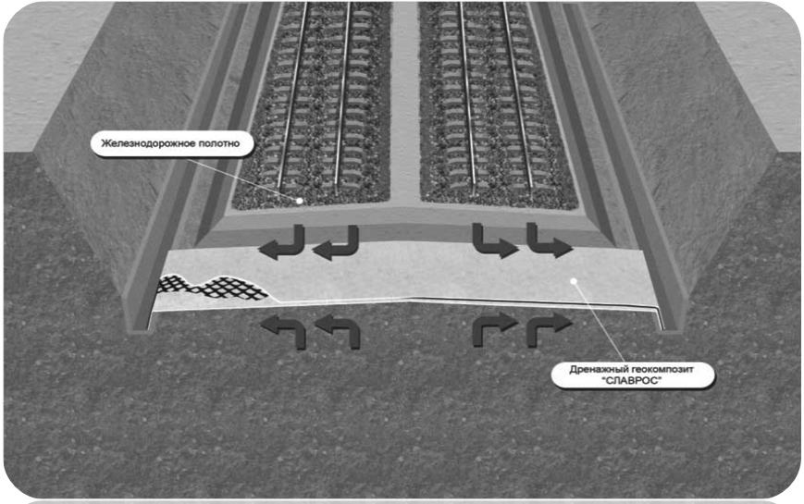 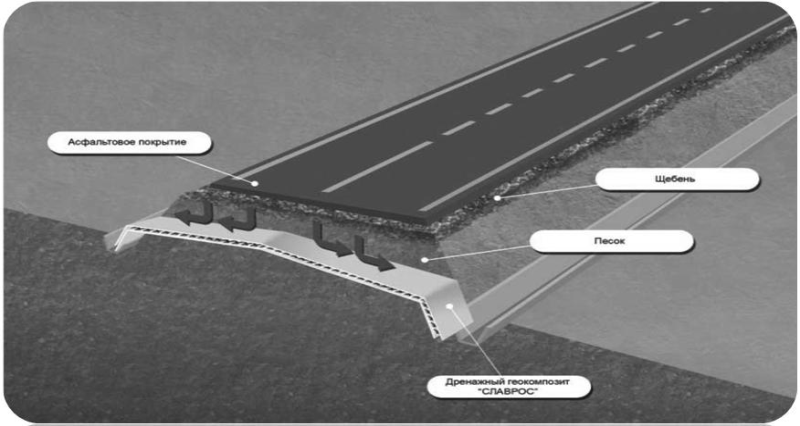 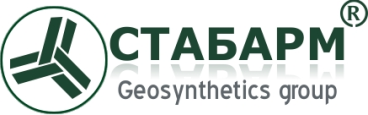 Продукция:
Геотекстиль
  Стабарм
Геосинтетическое нетканое полотно, изготовленное из полиэфира или полипропилена.
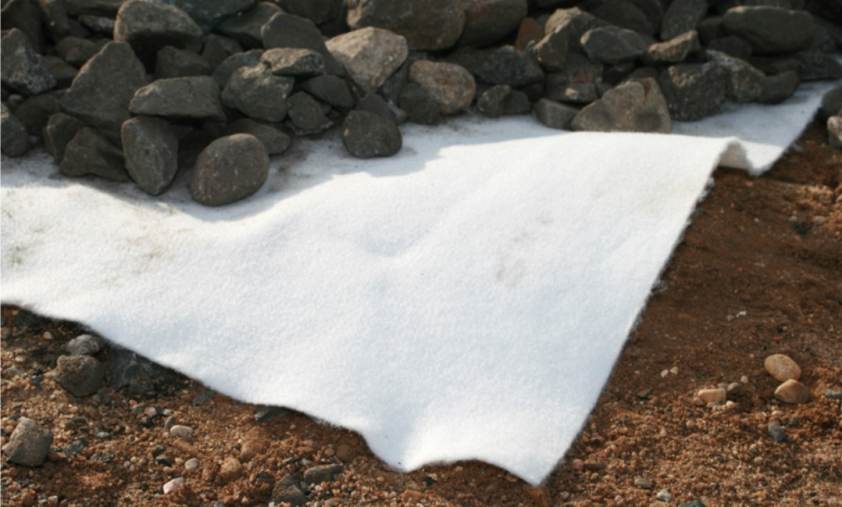 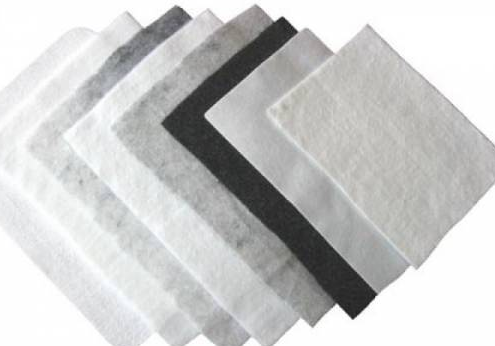 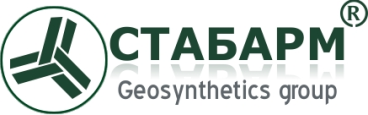 Преимущества используемого сырья
Полипропилен обеспечивает:

-Высокую химическую и биологическую стойкость в различных почвах
-Стабильно-высокие физико-механические показатели по всей ширине
-Устойчивость к старению (полипропилен устойчив к агрессивным средам, что особенно важно при использовании в щелочных и закисленных почвах)
-Стабильность при циклической заморозке - разморозке и максимальную эффективность материалов в сложных климатических условиях
-Гидрофобен (материал не накапливает влагу, что благоприятно влияет на стабильность характеристик при отрицательных температурах)
-Первичный полипропилен дешевле первичного ПЭТФ
-Геосинетические материалы из полипропилена не подвержены гниению, разложению, плесени.
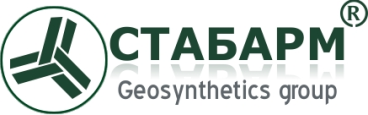 Основные физико-механические показатели плоских георешеток Стабарм СД
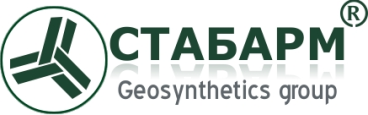 Физико-механические показатели георешетки марки «Стабарм СО».
Размер ячейки, мм – 16*235 
Ширина рулона, м, - не более 1,2;      Длина рулона, м, - 50
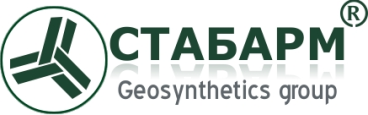 Основные геометрические и физико-механические показатели дренажного геокомпозита Стабарм ДГК
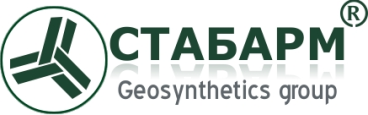 Основные физико-механические показатели объемных георешеток Стабарм ГР
Механические свойства решетки по СТО 30978849-0001-2013.
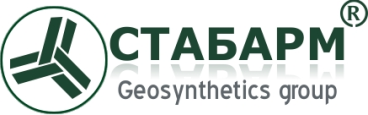 Основные физико-механические показатели нетканого геополотна Стабарм
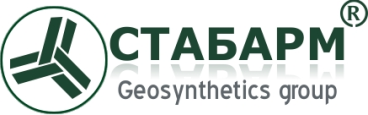 Варианты решений по укреплению дорожных одежд георешетками
Основные варианты конструктивных решений нежестких дорожных одежд и укрепления обочин с армирующими прослойками из георешеток Стабарм:
1 – верхние слои дорожной одежды; 
2 – нижний слой несущего основания из крупнопористых материалов (щебень, гравий, шлак); 
3 – песчаный дополнительный слой основания дорожной одежды; 
4 – грунт земляного полотна; 
5 – укрепленная часть обочины; 
6 – прибровочная часть обочины; 
7 – георешетка Стабарм; 
8 – переходный или низший тип покрытия; 
9 – контур откоса до уширения; 
10 – подрезаемая часть существующего основания; 
11 – уширяемая часть земляного полотна; 
12 – ступени (полки); 
13 – дорожная одежда укрепительной полосы обочины; 
14 – крупнофракционный материал (щебень, гравий, шлак, щебеночно-песчано-гравийные смеси).
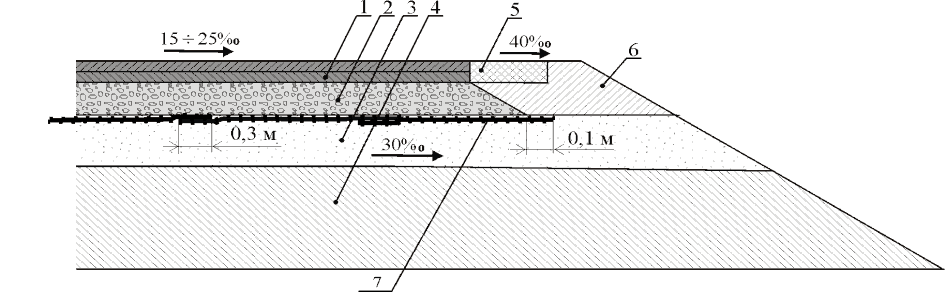 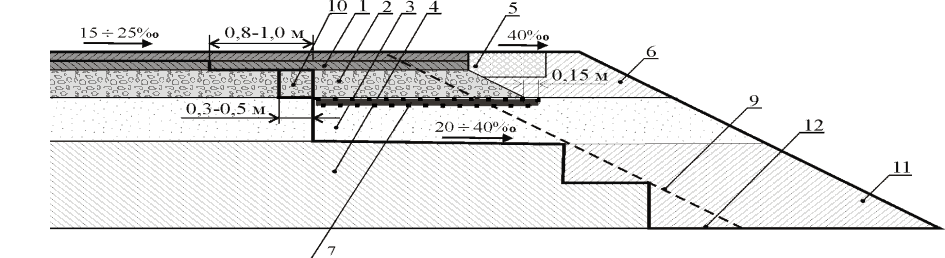 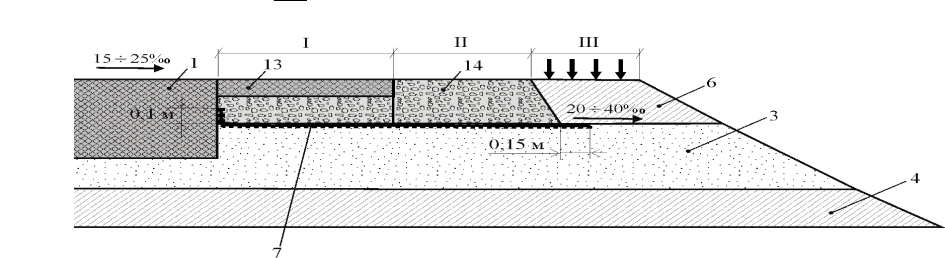 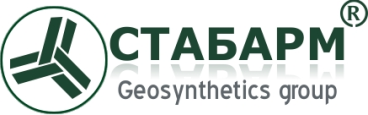 Основные варианты дорожных одежд с применением геополотна
Основные варианты дорожных одежд с применением геоматериала Стабарм
 в качестве дополнительной фильтрующей и/или дренирующей прослойки (а, б), 
разделяющей прослойки (в), 
защитной прослойки под сборным бетонным покрытием (г).
1 – верхние слои дорожной одежды; 
2 – нижний слой несущего основания из крупнопористых материалов (щебень, гравий, шлак); 
3 – песчаный дополнительный слой основания дорожной одежды; 
4 – грунт земляного полотна; 
5 – укрепленная часть обочины; 
6 – прибровочная часть обочины; 
7 – геоматериал Стабарм; 
8 – сборное бетонное покрытие.
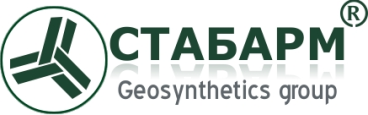 Основные варианты дорожных одежд с применением геополотна
Конструктивные решения при уширении дорожных одежд с применением геоматериала Стабарм
в качестве дополнительной фильтрующей и/или дренирующей прослойки (а), 
 защитной прослойки в сочетании с армирующей прослойкой (б), 
 разделяющей прослойки (в).
1-6 – по рис. 1; 
7 – уширяемая часть земляного полотна;
 8 – контур откоса до уширения; 
9 – ступени (полки); 
10 – подрезаемая часть существующего основания; 
11 – геоматериал Стабарм; 
12 – армирующая прослойка, например, георешетка Стабарм СД.
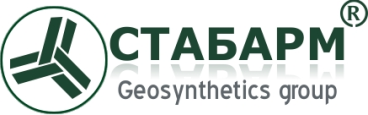 Возведение насыпей с применением геоматериалов
А) Основные конструктивные решения при применении георешеток Стабарм при возведении насыпей постоянных автомобильных дорог:
1 – геотекстиль Стабарм ; 2 – насыпь; 3 – слабое основание; 4 – георешетка Стабарм СД ; 5 – объемная георешетка Стабарм ГР , заполненная песком.

В) Применение георешеток Стабарм в условиях повышенного увлажнения грунтов земляного полотна:
1 – геотекстиль Стабарм ; 2 – дополнительный слой основания дорожной одежды; 3 – георешетка Стабарм СД ; 4 – песчаный дренирующий слой; 5 – капилляропрерывающая прослойка из зернистого материала (щебень, гравий, смеси).
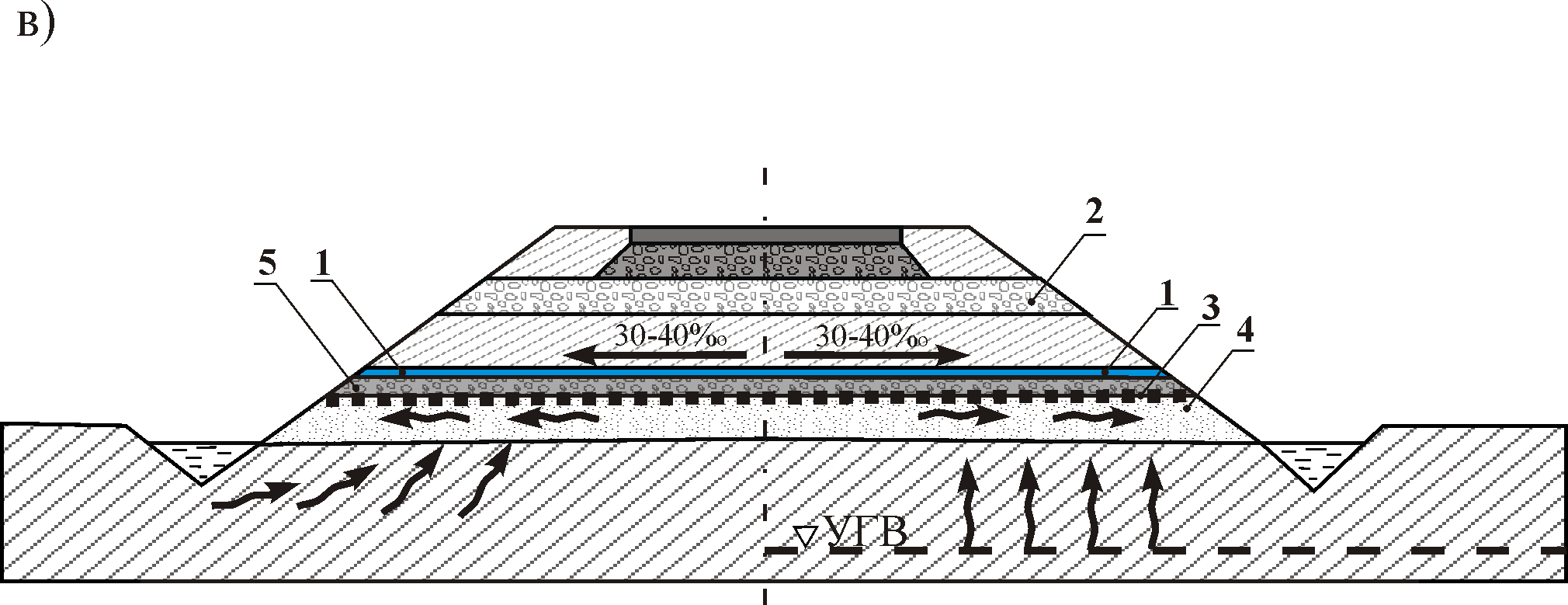 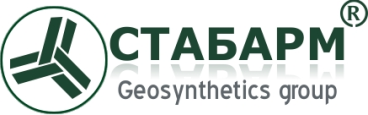 Конструкции дорожной одежды для временной технологической дороги, с последующим переводом её в постоянную
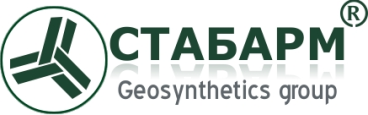 Примеры применения материалов
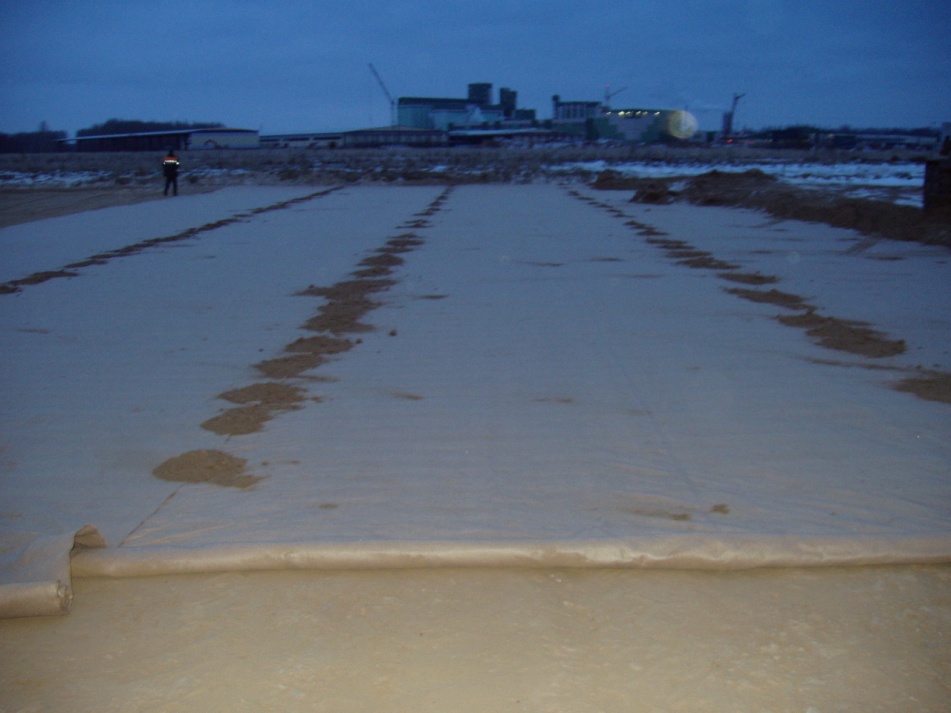 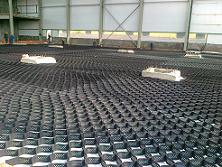 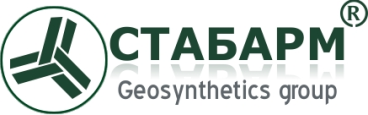 Примеры применения материалов
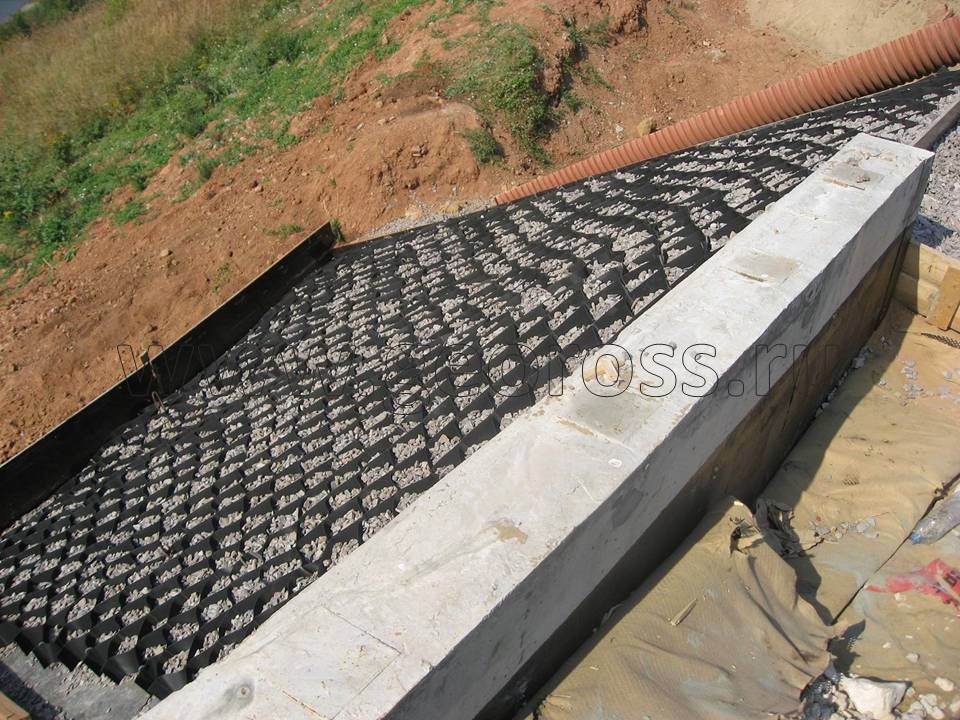 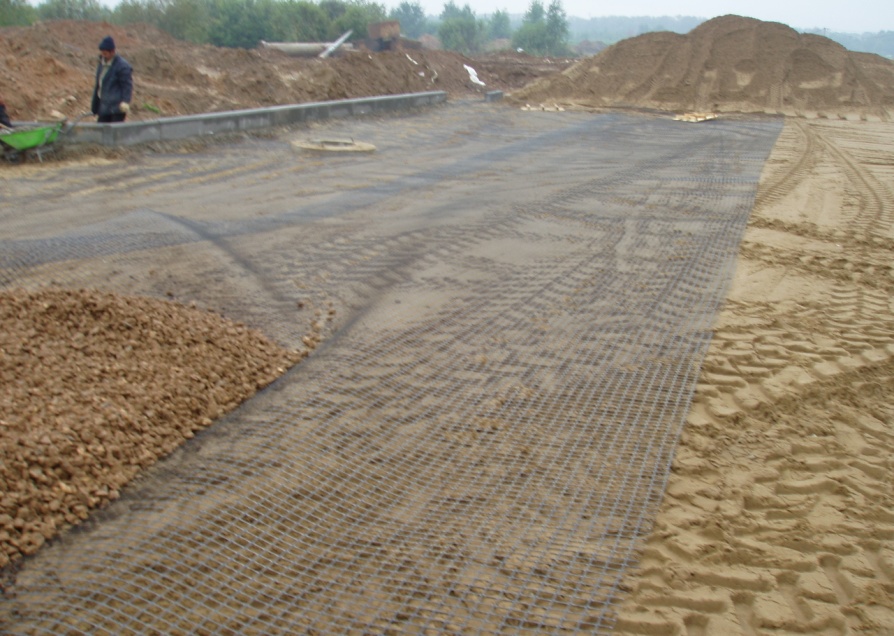 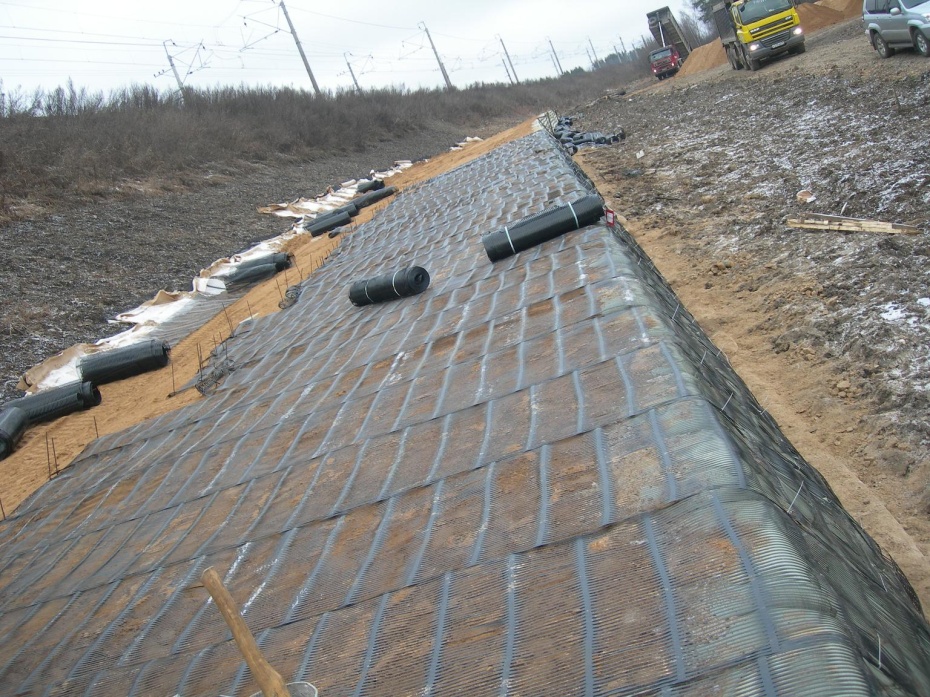 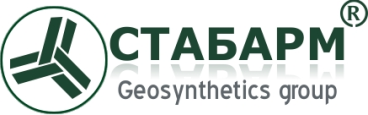